DNA
Uitleg over het project 
‘foutje in het DNA’
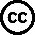 WKRU. Gebruik van dit materiaal: Creative Commons ‘Naamsvermelding-NietCommercieel-GelijkDelen’ (CC BY-NC-SA 4.0). Zie: http://www.wkru.nl/materialen/gebruik-materialen/
Kort filmpje ter introductie op DNA

Iedereen is anders - Schooltv Beeldbank
[Speaker Notes: http://www.schooltv.nl/beeldbank/clip/20030904_dna01]
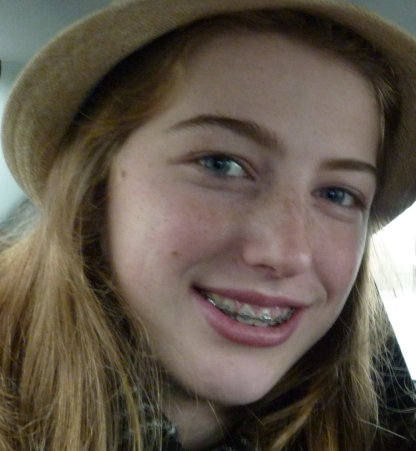 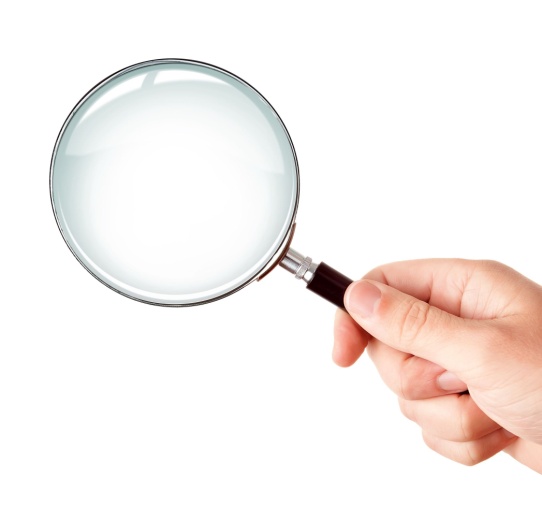 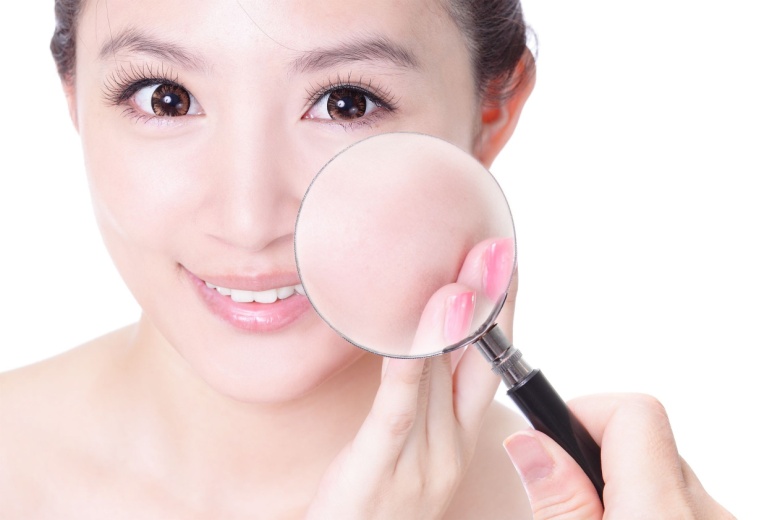 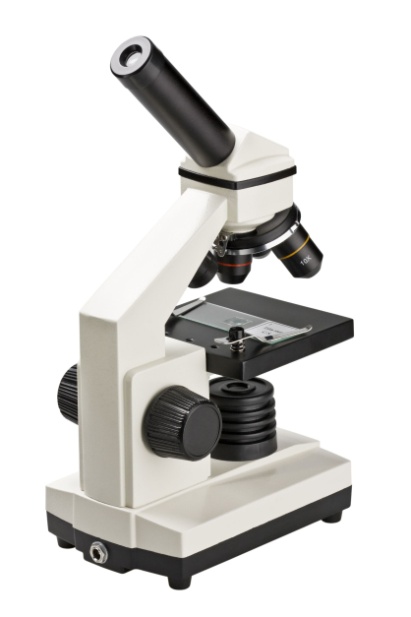 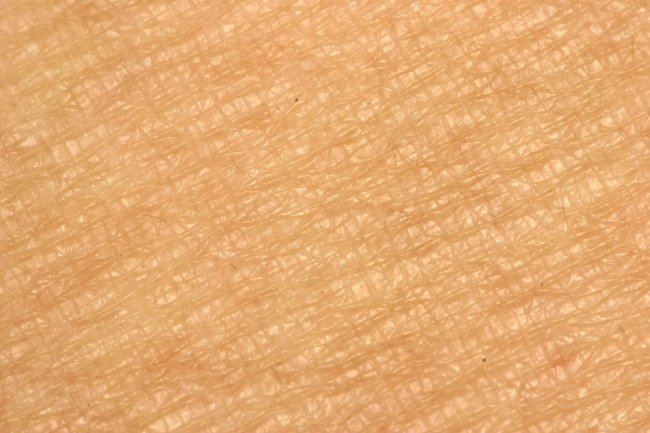 [Speaker Notes: Plaatjes:
Dinga/123rf.com]
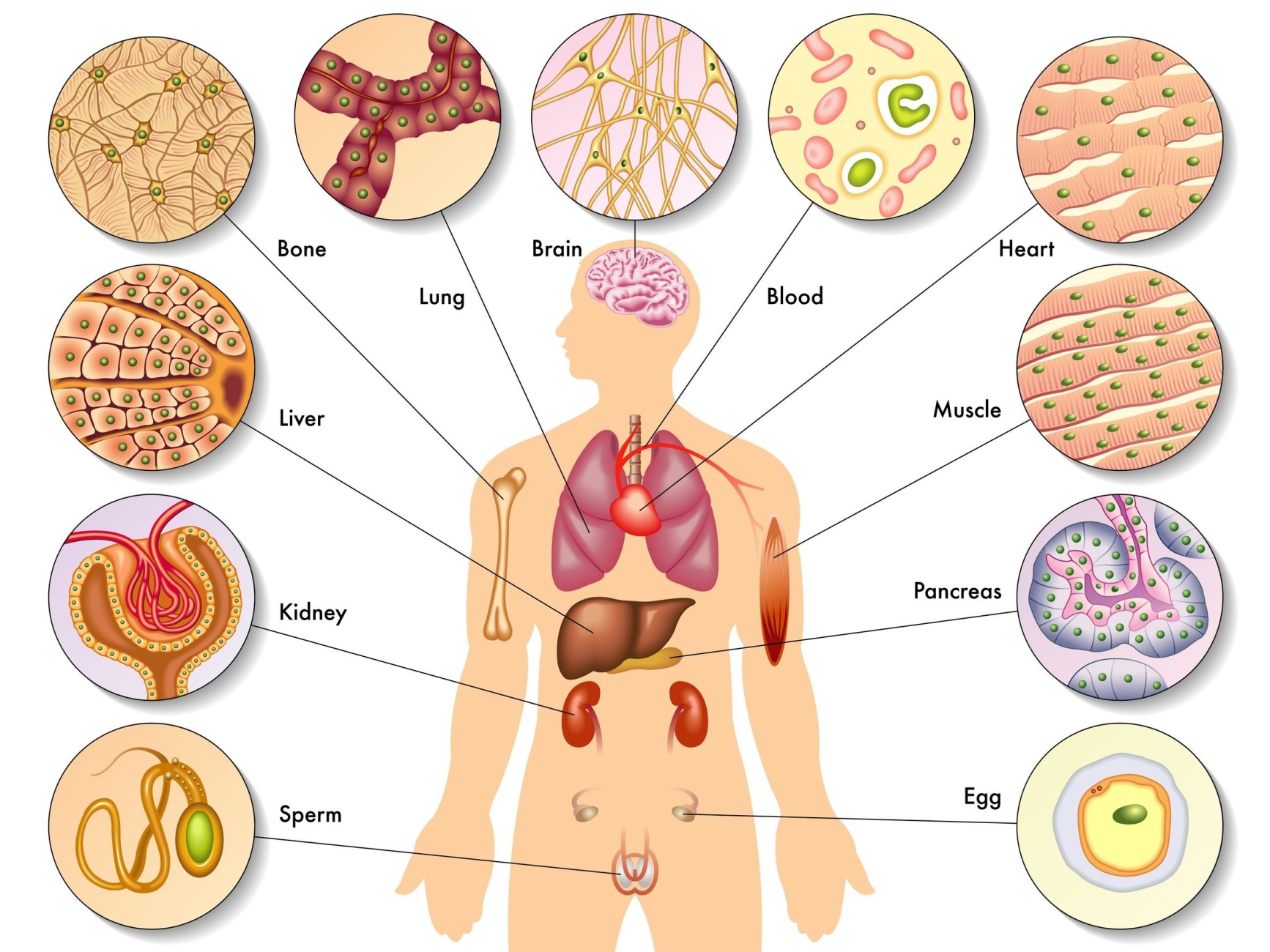 [Speaker Notes: Plaatje: 
Roberto Biasini/123rf.com]
Cellen
Chromosomen
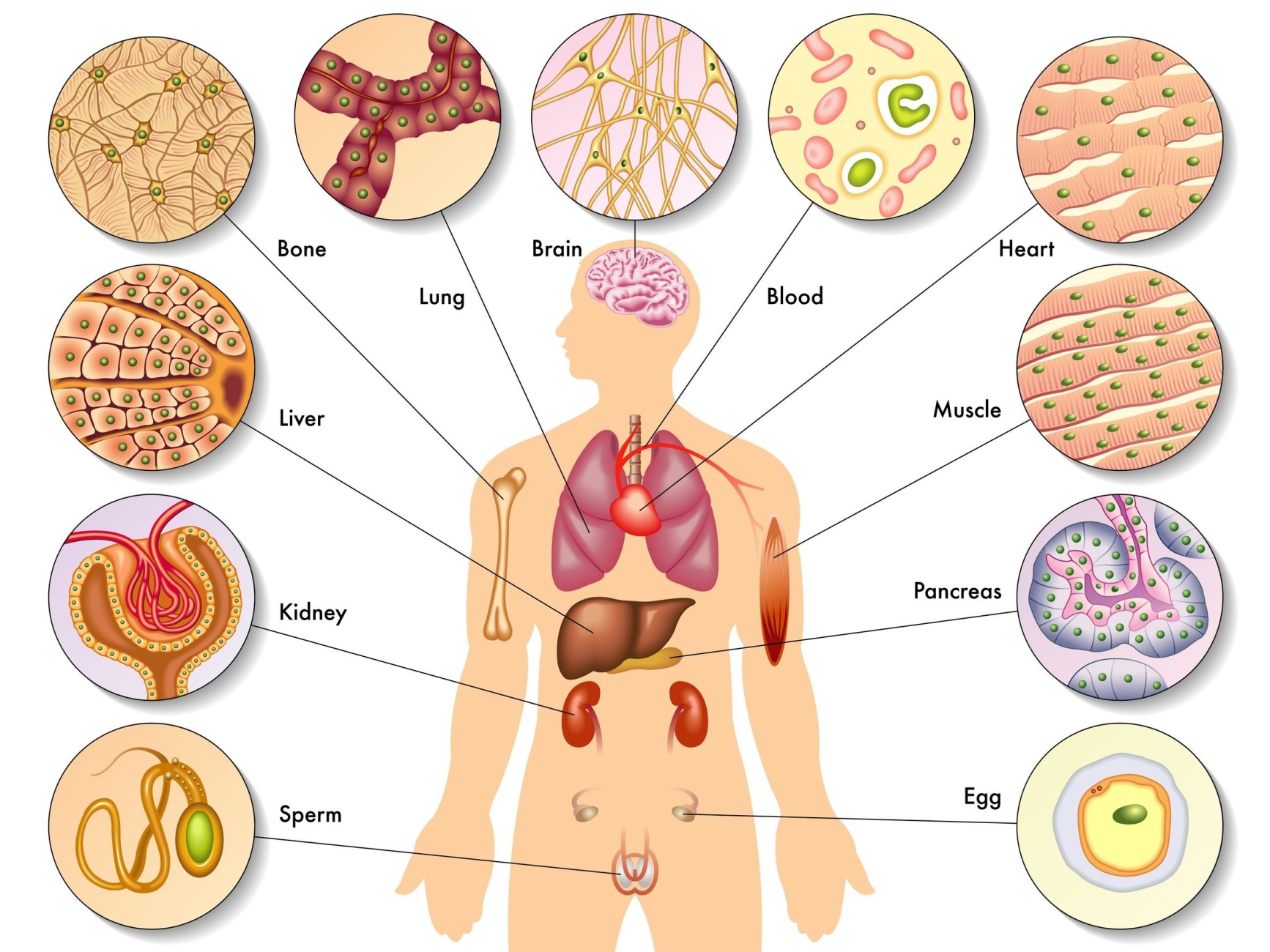 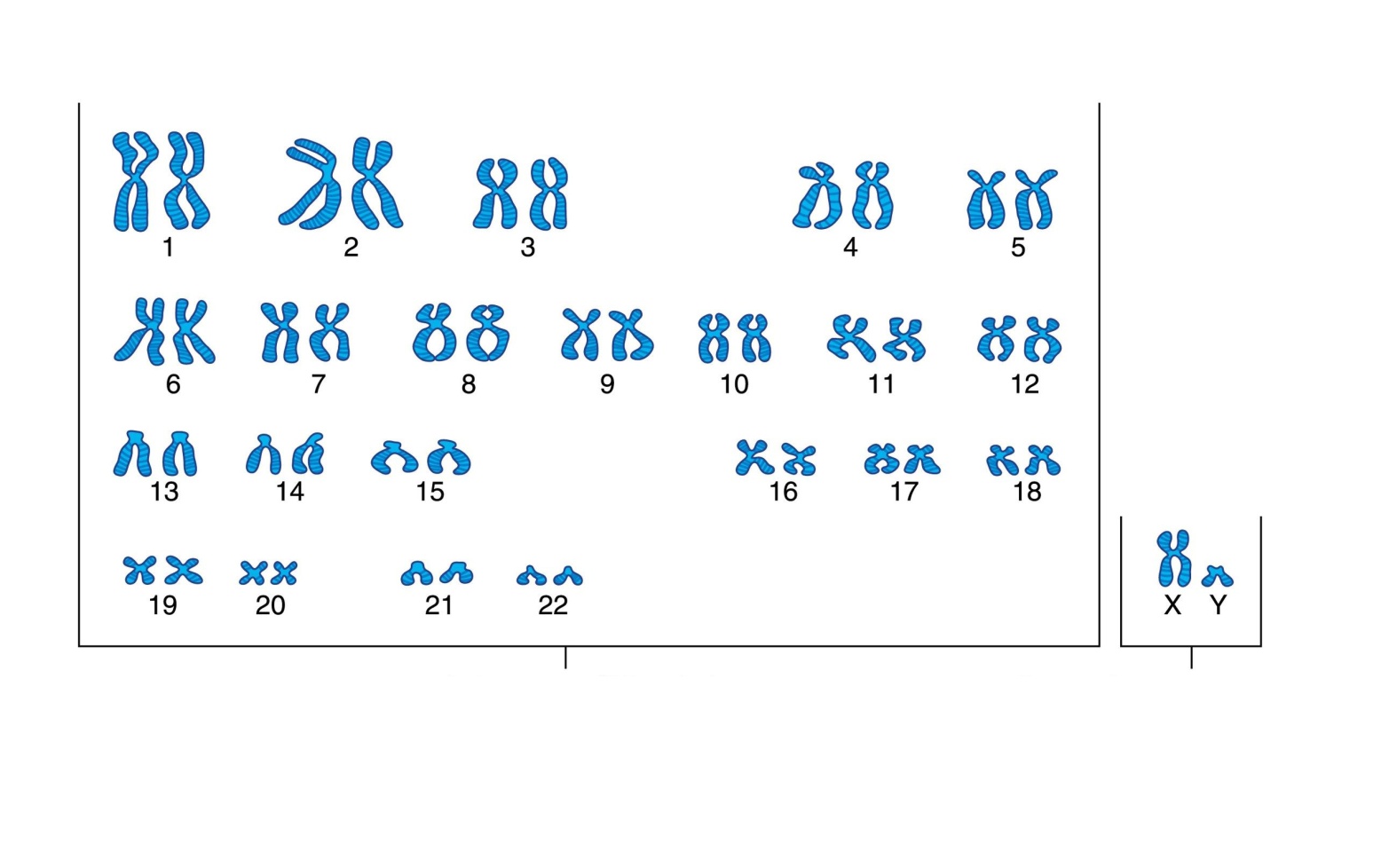 Chromosomen 1 t/m 22
23e paar 
Geslachtschromosomen
XY = jongen
XX = meisje
[Speaker Notes: Plaatjes: 
Roberto Biasini/123rf.com
Peter Lamb/123rf.com]
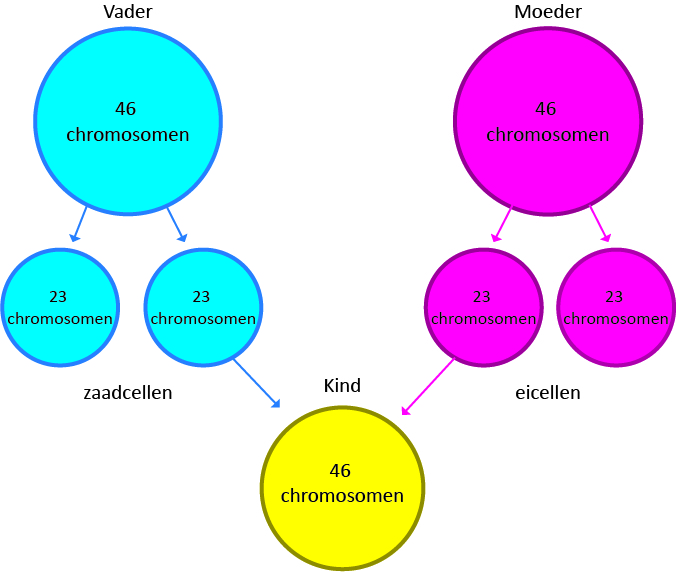 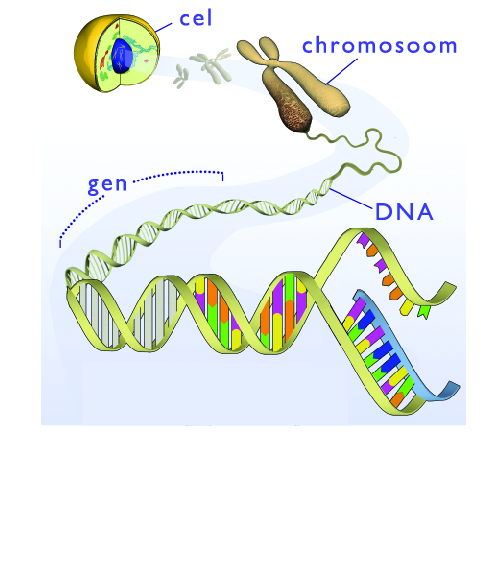 [Speaker Notes: Plaatje: Sebastiaan Donders/AllesoverDNA.nl]
DNA kopiëren
Animatie van DNA kopieren
[Speaker Notes: http://www.biotopics.co.uk/genes/andna.html]
Kort filmpje over kopiëren van DNA

DNA replication animation by interact Medical - YouTube
[Speaker Notes: http://www.youtube.com/watch?v=zdDkiRw1PdU]
Weetjes:


Hoeveel cellen heeft een menselijk lichaam?
30.000.000.000.000
= 30 biljoen
Hoeveel chromosomen zitten er in een celkern?
2 x 23
Hoe lang 1 streng DNA?
2 meter
Hoe lang is al het DNA van 1 mens?
400 x naar de zon én terug!
Hoe lang duurt het gemiddeld voordat 1 cel zich gedeeld heeft?
24 uur
Uit hoeveel stukjes bestaat DNA?
6 miljard
= 6.000.000.000
[Speaker Notes: De getallen hierin zijn gemiddeld genomen. Dit dient vooral als voorstelling hoe klein je DNA is. 
Over het aantal cellen bestaat discussie, 30 biljoen is een schatting, omdat je dit niet kan natellen en het per persoon kan verschillen.

Uitgaande van 30 biljoen cellen en de zon die 150 miljoen km van de aarde staat, kom je op 400 x naar de zon en terug

Andere website gaat uit van gemiddeld 1 biljoen cellen in een mens uit en komt op 70 keer naar zon en terug
van http://hypertextbook.com/facts/1998/StevenChen.shtml

In ieder geval heeft je DNA een onvoorstelbare lengte als je het achter elkaar plakt. 

Ter vergelijking de zon staat zo ver van de aarde weg dat een vliegtuig dat 1000 km per uur vliegt er 17 jaar over zou doen om bij de zon te komen.]